Komparativ und Superlativ Notizen
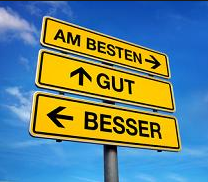 These are adjectives or adverbs that are used to describe objects or people in relation to one another or something else.
Positiv, Komparativ und Superlativ Formen

For example:
English – slow, slower, slowest
Deutsch – langsam, langsamer, am langsamsten

When adjectives end in d, t, s, ß, sch, st, x or z
You must add an e to the superlative ending (except for größt). 
Most one syllable adjectives containing an a, o or u
Change to ä, ö or ü in comparative/superlative forms

For example:
English – cold, colder, coldest
Deutsch – kalt, kälter, am kältesten
Comparative Rule:
Add er to the end of the adjective

Superlative Rule:
Add am before adjective and sten to the end of the adjective
When comparing two equal items, use  positive form + so…wie
Der Morgen ist so kalt wie der Abend. 
The morning is as cold as the evening.

When comparing two unequal items, use  comparative form + als
Uwe spielt Fußball besser als Hans. 
Uwe plays soccer better than Hans.
[Speaker Notes: Copy down the chart in your notes.]